Intelligent Decision Support Systems
R-software
Module 2:  Software Tools for IDSS Development
The analytic hierarchy process (AHP)
R-software
RapidMiner
WEKA
Deep Learning for Smart Production
R-software
R-software download on https://cran.r-project.org/
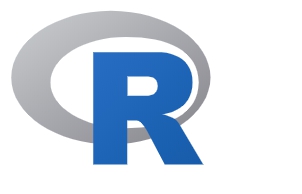 What is R?
Introduction to R
R is a language and environment for statistical computing and graphics. It is a GNU project which is similar to the S language and environment which was developed at Bell Laboratories (formerly AT&T, now Lucent Technologies) by John Chambers and colleagues. R can be considered as a different implementation of S. There are some important differences, but much code written for S runs unaltered under R.
R provides a wide variety of statistical (linear and nonlinear modelling, classical statistical tests, time-series analysis, classification, clustering, …) and graphical techniques, and is highly extensible. The S language is often the vehicle of choice for research in statistical methodology, and R provides an Open Source route to participation in that activity.
What is R?
Introduction to R
One of R’s strengths is the ease with which well-designed publication-quality plots can be produced, including mathematical symbols and formulae where needed. Great care has been taken over the defaults for the minor design choices in graphics, but the user retains full control.
R is available as Free Software under the terms of the Free Software Foundation’s GNU General Public License in source code form. It compiles and runs on a wide variety of UNIX platforms and similar systems (including FreeBSD and Linux), Windows and MacOS.
What is R?
The R environment
R is an integrated suite of software facilities for data manipulation, calculation and graphical display. It includes
an effective data handling and storage facility,
a suite of operators for calculations on arrays, in particular matrices,
a large, coherent, integrated collection of intermediate tools for data analysis,
graphical facilities for data analysis and display either on-screen or on hardcopy, and
a well-developed, simple and effective programming language which includes conditionals, loops, user-defined recursive functions and input and output facilities.
What is R?
The R environment
The term “environment” is intended to characterize it as a fully planned and coherent system, rather than an incremental accretion of very specific and inflexible tools, as is frequently the case with other data analysis software.
R, like S, is designed around a true computer language, and it allows users to add additional functionality by defining new functions. Much of the system is itself written in the R dialect of S, which makes it easy for users to follow the algorithmic choices made. For computationally-intensive tasks, C, C++ and Fortran code can be linked and called at run time. Advanced users can write C code to manipulate R objects directly.
Many users think of R as a statistics system. We prefer to think of it as an environment within which statistical techniques are implemented. R can be extended (easily) via packages. There are about eight packages supplied with the R distribution and many more are available through the CRAN family of Internet sites covering a very wide range of modern statistics.
R has its own LaTeX-like documentation format, which is used to supply comprehensive documentation, both on-line in a number of formats and in hardcopy.
https://www.r-project.org/about.html
Getting Help with R
Helping Yourself
Before asking others for help, it’s generally a good idea for you to try to help yourself. R includes extensive facilities for accessing documentation and searching for help. There are also specialized search engines for accessing information about R on the internet, and general internet search engines can also prove useful
https://www.r-project.org/help.html
How do I install R for Windows?
Current binary versions of R are known to run on Windows 7 or later, including on 64-bit versions: See Can I use R on 64-bit Windows?. The last version known to run on Windows 2000 was 2.12.2. Windows XP is no longer supported.
We only test on versions of Windows currently supported by Microsoft, mainly 64-bit Windows 7, Windows Server 2008 and Windows 10.
Your file system must allow case-honouring long file names (as is likely except perhaps for some network-mounted systems). An installation takes up to 150MB of disk space.
https://cran.r-project.org/bin/windows/base/rw-FAQ.html
R-software
R-software : Download
CRAN Task Views https://cran.r-project.org/
CRAN task views aim to provide some guidance which packages on CRAN are relevant for tasks related to a certain topic. They give a brief overview of the included packages and can be automatically installed using the ctv package. The views are intended to have a sharp focus so that it is sufficiently clear which packages should be included (or excluded) - and they are not meant to endorse the "best" packages for a given task.
CRAN Task Views https://cran.r-project.org/: Topics
The R Manuals
edited by the R Development Core Team.The following manuals for R were created on Debian Linux and may differ from the manuals for Mac or Windows on platform-specific pages, but most parts will be identical for all platforms. The correct version of the manuals for each platform are part of the respective R installations. The manuals change with R, hence we provide versions for the most recent released R version (R-release), a very current version for the patched release version (R-patched) and finally a version for the forthcoming R version that is still in development (R-devel).
https://cran.r-project.org/manuals.html
Source Code for all Platforms
Windows and Mac users most likely want to download the precompiled binaries listed in the upper box, not the source code. The sources have to be compiled before you can use them. If you do not know what this means, you probably do not want to do it!
The latest release (2020-02-29, Holding the Windsock) R-3.6.3.tar.gz, read what's new in the latest version.
Sources of R alpha and beta releases (daily snapshots, created only in time periods before a planned release).
Daily snapshots of current patched and development versions are available here. Please read about new features and bug fixes before filing corresponding feature requests or bug reports.
Source code of older versions of R is available here.
Contributed extension packages
R-software: R for Windows FAQ Version for R-3.6.1
The R Manuals
edited by the R Development Core Team.The following manuals for R were created on Debian Linux and may differ from the manuals for Mac or Windows on platform-specific pages, but most parts will be identical for all platforms. The correct version of the manuals for each platform are part of the respective R installations. The manuals change with R, hence we provide versions for the most recent released R version (R-release), a very current version for the patched release version (R-patched) and finally a version for the forthcoming R version that is still in development (R-devel).
Here they can be downloaded as PDF files, EPUB files, or directly browsed as HTML:
https://cran.r-project.org/manuals.html
R-software
R-software
R-software: The R Journal https://journal.r-project.org/archive/accepted/
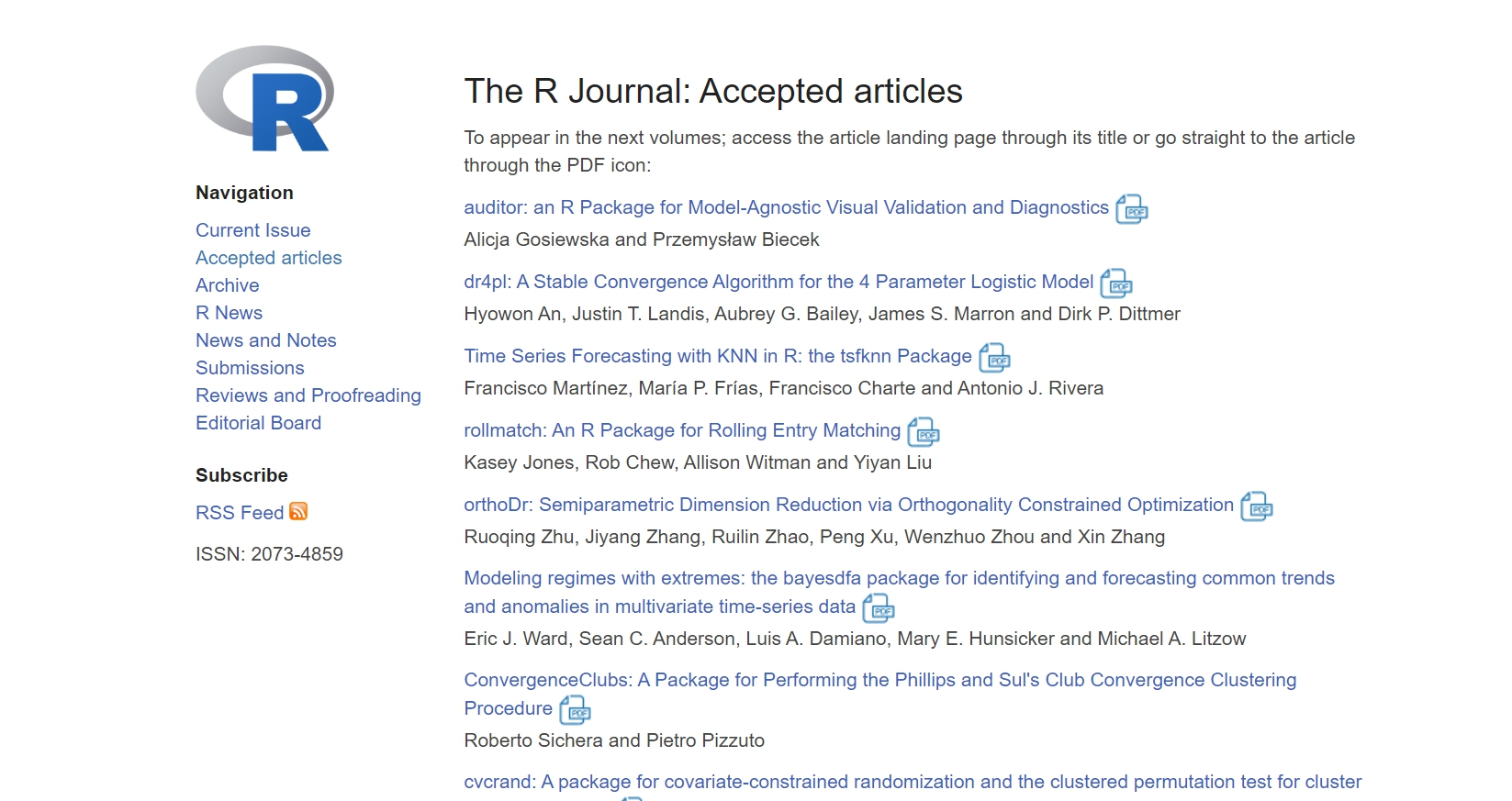 The R Journal
Contributed Documentation https://cran.r-project.org/index.html
Note: The CRAN area for contributed documentation is frozen and no longer actively maintained.
English --- Other Languages
Manuals, tutorials, etc. provided by users of R. The R core team does not take any responsibility for contents, but we appreciate the effort very much and encourage everybody to contribute to this list! To submit, follow the submission instructions on the CRAN main page. All material below is available directly from CRAN, you may also want to look at the list of other R documentation available on the Internet.
Note: Please use the directory listing to sort by name, size or date (e.g., to see which documents have been updated latetly).